Simulation
Project by: Cynthia Nino
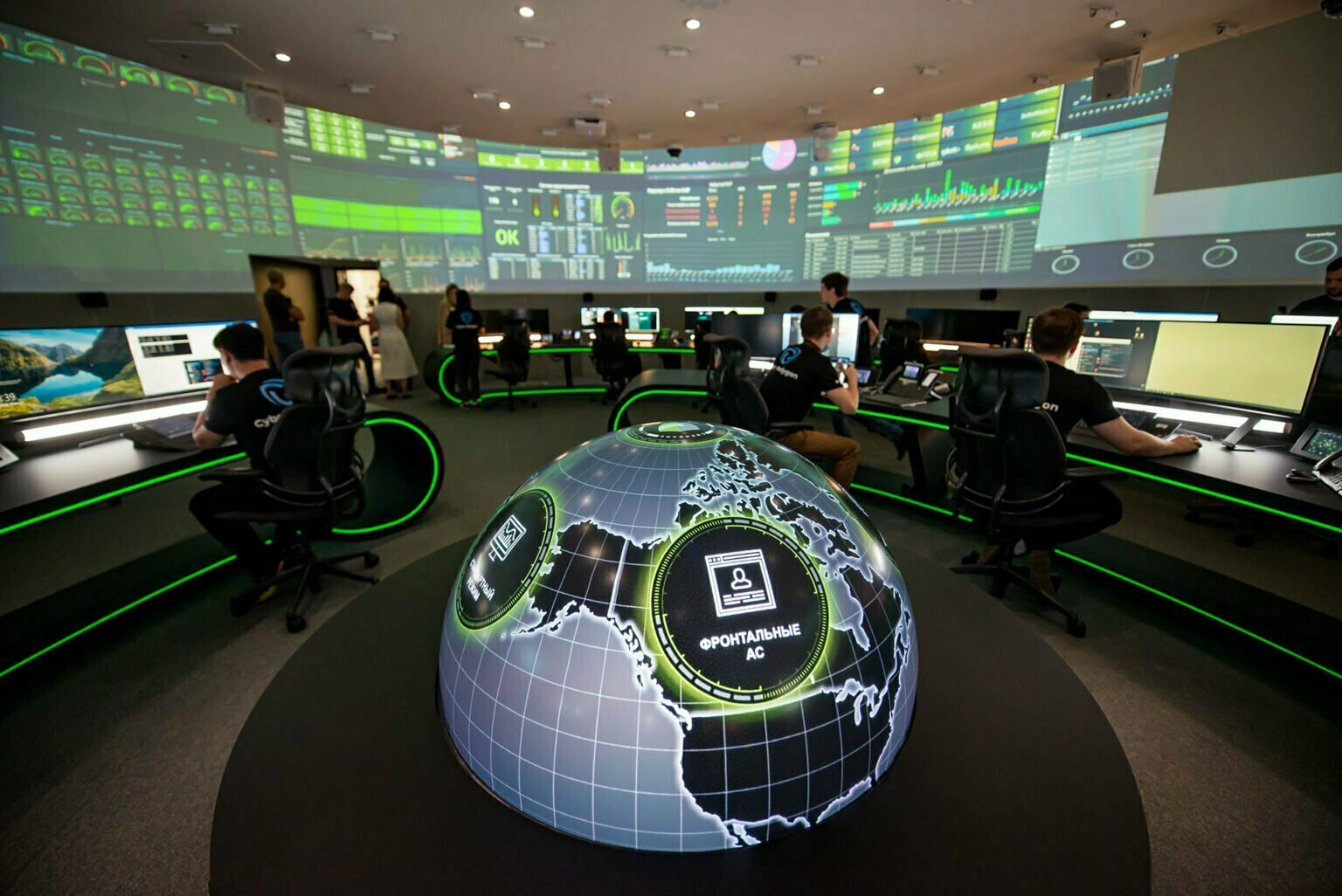 What is a simulation?
A simulation is a model that mimics the operation of an existing or proposed system, providing evidence for decision-making by being able to test different scenarios or process changes.
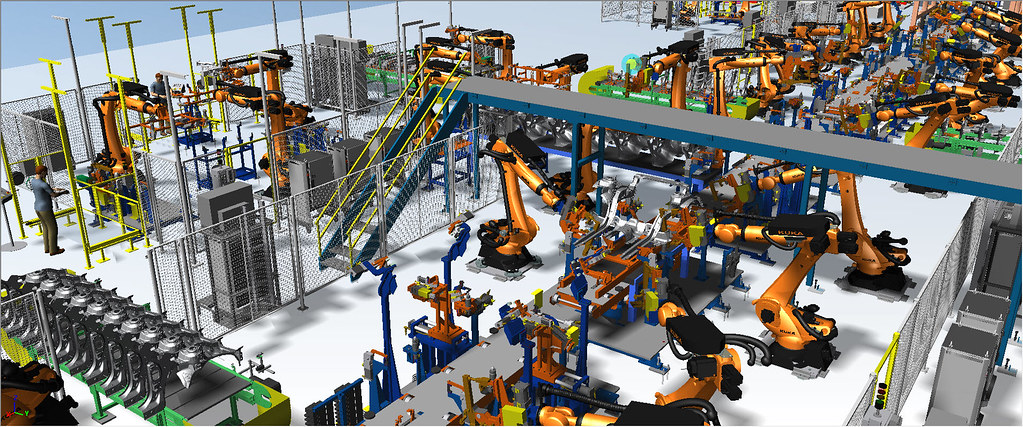 How can a simulation be used?
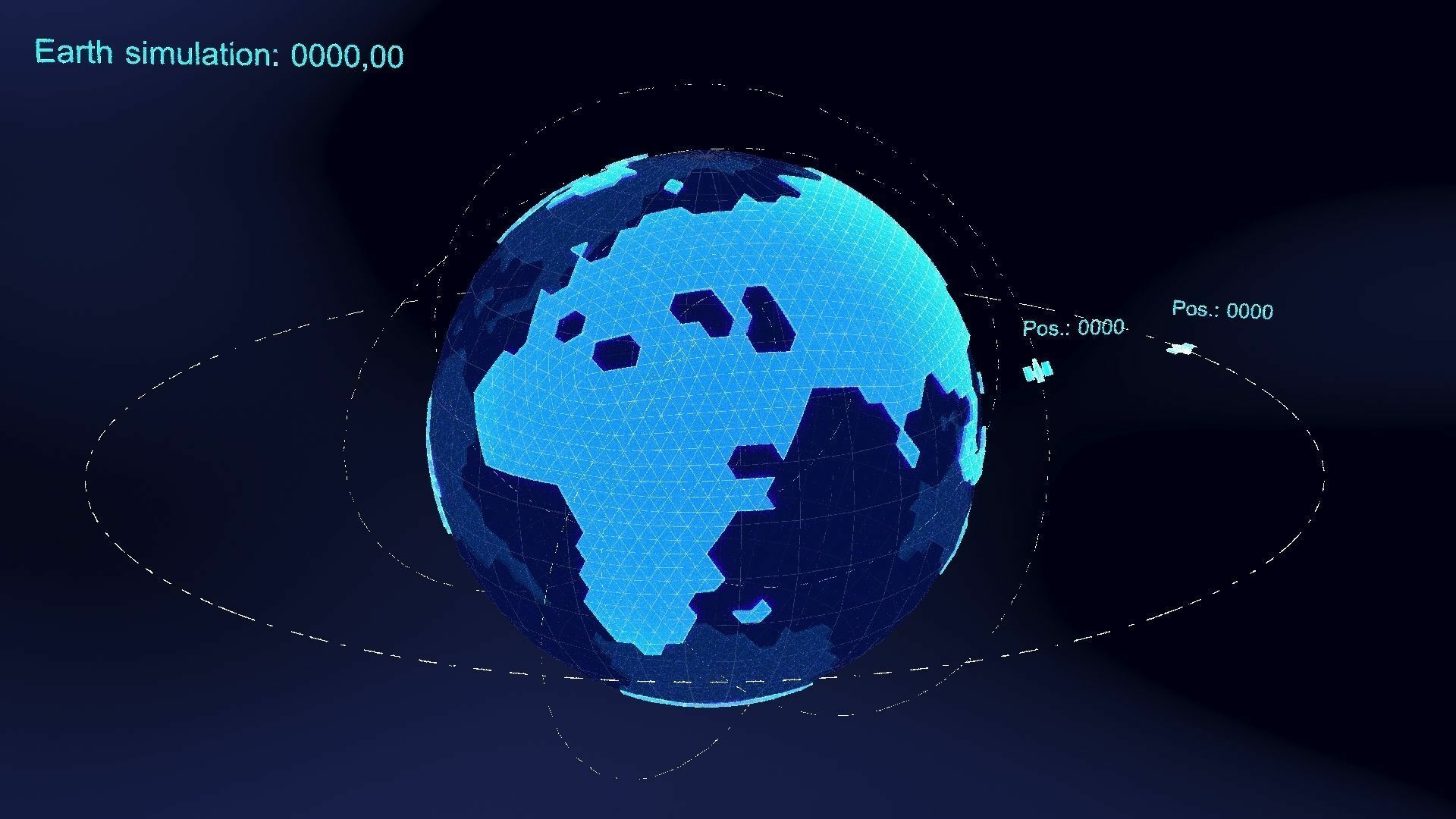 Simulations can be used to tune up performance, optimize a process, improve safety, test theories, train staff, and even for entertainment in video games! Scientifically modeling systems allow a user to gain insight into the effects of different conditions and courses of action.
This Photo by Unknown Author is licensed under CC BY
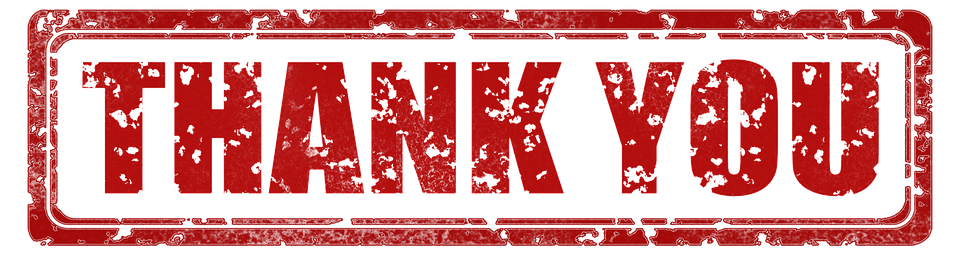